１．申請・請求者（世帯主）
申請期限：令和6年5月10日（金）
（　フ　リ　ガ　ナ　）
性　別
生　年　月　日
現　　　　　　　住　　　　　　　所
氏　　　　　名
コウフ　タロウ
明治・大正・昭和・平成・令和
甲府市丸の内○○○
男
女
・
甲府　太郎
○
年
○
月
○
日
電話
055
（
○○○
）
○○○○
２．申請者が属する世帯の状況
※令和５年１２月１日時点の世帯の全ての構成員について記載
〇
令和５年1月1日時点の住所が、現住所と異なる方は、令和５年1月1日時点でお住まいの市区町村が発行する住民税非課税証明書又
は課税証明書を添付してください。（該当する方全員）　※住民税非課税証明書（課税証明書）の添付がない場合は、この給付金を支給
することができません。
（　フ　リ　ガ　ナ　）
個人番号
申請者との続柄
現住所と令和５年1月1日
令和5年度
被扶養の
異なる場合には令和5年1月1日
時点の住所が異なる
住民税所得割課税状況
氏　　　　　名
生年月日
有無（※1）
時点の住所を記載
本人
□現住所と同一
□非課税　□課税
1
(申請者)
□ 有
□異なる
□未申告
□ 無
コウフ　ハナコ
妻
明・大・昭・平・令
□現住所と同一
甲府市○○○
□非課税　□課税
2
甲府　花子
□ 有
□異なる
□未申告
□ 無
年
月
○
日
○
○
明・大・昭・平・令
□現住所と同一
□非課税　□課税
3
□ 有
□異なる
□未申告
□ 無
年
月
日
明・大・昭・平・令
□現住所と同一
□非課税　□課税
4
□ 有
□異なる
□未申告
□ 無
年
月
日
明・大・昭・平・令
□現住所と同一
□非課税　□課税
5
□ 有
□異なる
□未申告
□ 無
年
月
日
※1　令和５年度住民税が課されている他の親族等の扶養を受けている場合は「有」に?してください。
３．振込口座（原則、１．の申請・請求者（世帯主）の口座とします。）
※下欄に記載し、振込先金融機関口座確認書類を添付してください。
【受取口座記入欄】※長期間入出金のない口座を記入しないでください。
ゆうちょ銀行を選択される場合は「振込用の店名・預金種目・口座番号（7桁）」（通帳見開き下部に記載）をご記入ください。
金 融 機 関 コ ー ド
支 店 コ ー ド
分 類
口 座 番 号（
右詰め
でご記入ください。）
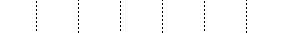 1
1
1
1
1
1
1
1.普通　2.当座
裏
面
上 段 （ フ リ ガ ナ ）
※必ずご記入ください。
に
金 融 機 関 名
支 店 名
口 座 名 義 人
下 段　　　　　　名 義 人 漢 字
続
き
本店 支店
コ
ウ
フ
タ
ロ
ウ
1.銀行 5.農協
ま
2.金庫 6.漁協
本所 支所
甲府
甲府
す
3.信組 7.信漁連
甲府　太郎
4.信連
出張所
特定世帯等重点支援給付金申請書記入例
記入における注意事項
●　世帯主の方が記入してください。
　　【※代理の方が記入する場合は、裏面の委任欄への記載および代理人の方の本人確認書類
　　　　（マイナンバーカードや運転免許証）の添付が必要です。】
●　記入にはボールペンを使用してください。
　　【※消せるボールペン、鉛筆での記載は無効です。】
記入例
世帯主の方を申請者と
してください
該当するものに✔を記入してください
✔
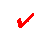 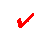 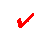 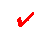 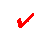 申請者が属する世帯の方全員を記入してください
「異なる」に✔を記入している場合は、令和5年1月1日の住所を記入してください。
口座は、世帯主の方名義のものを記入して下さい
※世帯主以外の方名義の口座の場合、【委任欄】に記入が必要です
1　　1　　1　　 1　　 1　      1　　1
【誓約・同意事項】　※全ての項目を確認し
、□にチェック（レ）してください
。
□
以下の全ての誓約・同意事項について確認し、誓約・同意します。
特定世帯等重点支援給付金（以下「給付金」という。）の支給要件（※）に該当します。
※　給付金の支給対象となるためには、以下の要件を全て満たすことが必要です。
①
ア　世帯の中に、住民税所得割が課税されている者はいない。
イ　世帯の中に、租税条約による免除の適用を届け出ている者はいない。
②
世帯の中に、住民税所得割が課税となる所得があるのに未申告である者はいません。
給付金の支給要件の該当性等を審査等するため、市区町村が必要な住民基本台帳情報、税情報等の公簿等の確認を行うこと
③
や必要な資料の提供を他の行政機関等に求める・提供することに同意します。
④
公簿等で確認できない場合は、関係書類の提出を行います。
⑤
この申請書は、甲府市において支給決定をした後は、給付金の請求書として取り扱います。
甲府市が支給決定をした後、申請書（請求書）の不備による振込不能等の事由により支払が完了せず、かつ、表面の申請期限
⑥
までに、甲府市が申請・請求者に連絡・確認できない場合に、給付金が支給されないことに同意します。
給付金の支給後、本申請書の記載事項について虚偽であることが判明した場合や給付金の支給要件に該当しないことが判明
⑦
した場合には、給付金を返還します。
２
提出書類
『令和５年度特定世帯等重点支援給付金申請書 』（本書）
※
必要事項をご記入ください。
『申請・請求者本人確認書類の写し（コピー）』
運転免許証、マイナンバーカード（表面）、パスポート、在留カード、障害者手帳等の写し（コピー）のいずれか1
※
申請・請求者の
点
をご用意ください。
『受取口座を確認できる書類の写し（コピー）』
※
通帳やキャッシュカードの写し（コピー）
など、受取口座の金融機関名・口座番号・口座名義人を確認できる部分の写し（コピー）をご
用意ください。
（「現住所と令和５年１月１日時点の住所が異なる」欄が「異なる」に該当する方全員分）
令和５年１月１日時点でお住まいの市区町村が発行する
『令和５年度住民税非課税証明書（課税証明書）』の写し（コピー）
※【誓約・同意事項】のチェック漏れや、添付書類の不備はありませんか。
（チェック漏れや添付書類の不備がある場合、給付を受けられません。）
本申立ての内容に相違ありません。
令和　　　　年　　　　月　　　　日
申請者氏名
〇代理人が申請・請求・受取をする場合
下の【委任欄】に記入してください。
表面の【受取口座記入欄】に世帯主の方以外の口座名義を記載された場合も記入が必要となります。
【委任欄】
（　フ　リ　ガ　ナ　）
世帯主との
代理人住所
代理人生年月日
関係
氏　　　　　名
明治
大正
昭和　　　年　　　月　　　日
日中に連絡可能な電話番号
平成
（　　　　　　）
署名（又は記名押印）
上記の者を代理人と認め、
㊞
世帯主名
給付金の申請・請求・受取を委任します。
※代理人の方の運転免許証、マイナンバーカード（表面）、パスポート、在留カード、障害者手帳等の写し（コピー）のいずれか１点をご用意ください。
誓約・同意事項を確認し、✔を記入してください
✔
ウ　住民税均等割が課税されている他の親族等の扶養を受けている者のみからなる世帯ではない。
提出物の不備がないか確認をしてください
✔
✔
✔
✔
世帯主の名前を記入してください
6
○
○
甲府　太郎
世帯主以外の方が確認・記入をする場合や
世帯主以外の方名義の口座で受け取りを
する場合には記入および押印をしてください